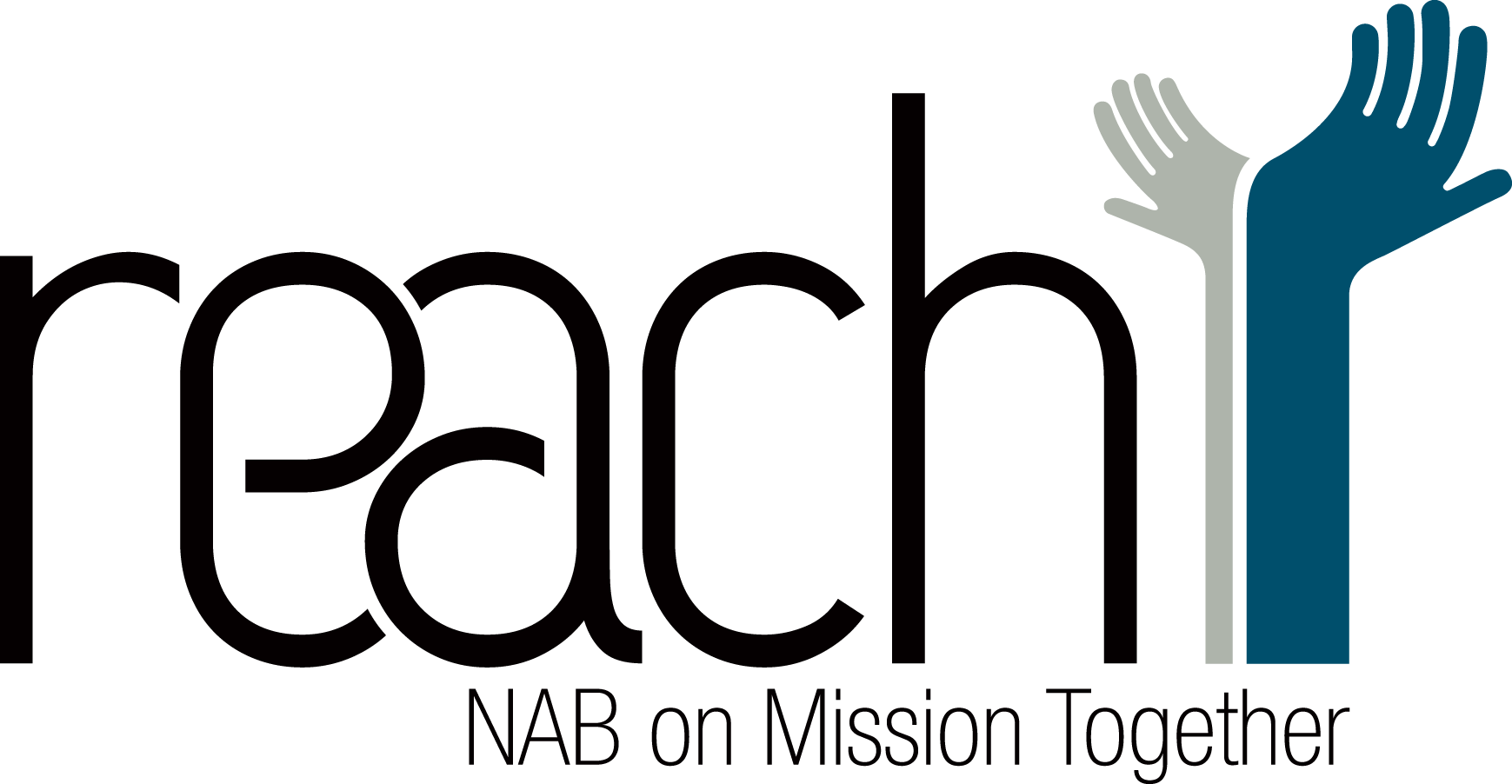 City Hub
YOU ARE INVITED
February 26 at 7 PM
Leduc Fellowship Church